How Big Data can elevate better public service delivery
Nicholas Car |  Senior Experimental Scientist, CSIRO
3 October 2018
LAND & Water
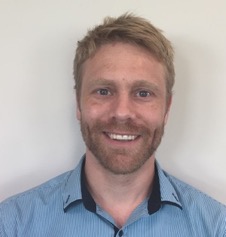 About Nicholas

A computer scientist at Australia’s national research agency, CSIRO

Previously a Data Architect at Geoscience Australia, a Bit Data agency

Working on data integration platforms for Australia

Specializes in semantic data
2  |
How Big Data can elevate better public service delivery  |  Nicholas Car
Outline
Public/Private collaboration
Big Data will evoke more collaboration between public and private sectors

Analytics for public service delivery
Analytics can contribute to smarter and more efficient methods of public service delivery

Real-time data adoption
The adoption of real time data can be used to monitor the public’s ecology and ecosystems better; including wants, needs, threats and opportunity
3  |
How Big Data can elevate better public service delivery  |  Nicholas Car
Outline
Public/Private collaboration
Big Data will evoke more collaboration between public and private sectors

Analytics for public service delivery
Analytics can contribute to smarter and more efficient methods of public service delivery

Real-time data adoption
The adoption of real time data can be used to monitor the public’s ecology and ecosystems better; including wants, needs, threats and opportunity
4  |
How Big Data can elevate better public service delivery  |  Nicholas Car
Public/Private collaboration
No-one has all the answers!
Data too big & complex to be owned and managed effectively in one place
Collaboration required – not optional
?
5  |
How Big Data can elevate better public service delivery  |  Nicholas Car
Public/Private collaboration
No-one has all the answers!
Case study: Google Maps Aust. & G-NAF
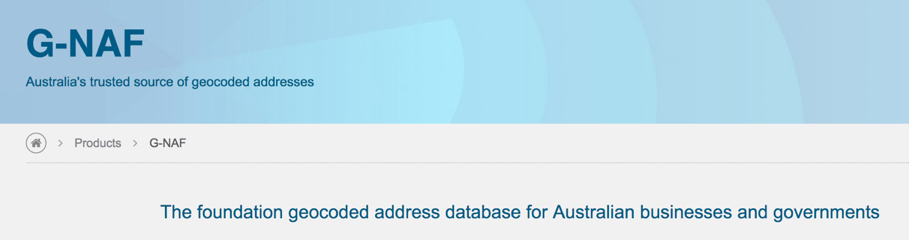 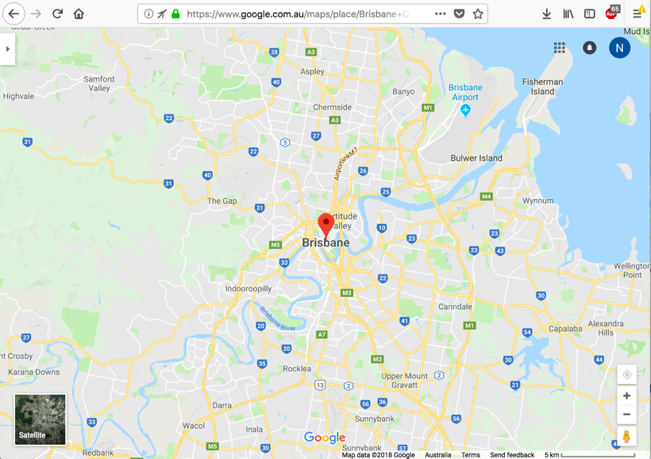 Authoritative data
Powerful technology & tools
6  |
How Big Data can elevate better public service delivery  |  Nicholas Car
Public/Private collaboration
No-one has all the answers!

Govt. wants to encourage the private sector 
Leverage private sector agility
Leverage international expertise
Leverage specialisation & scale
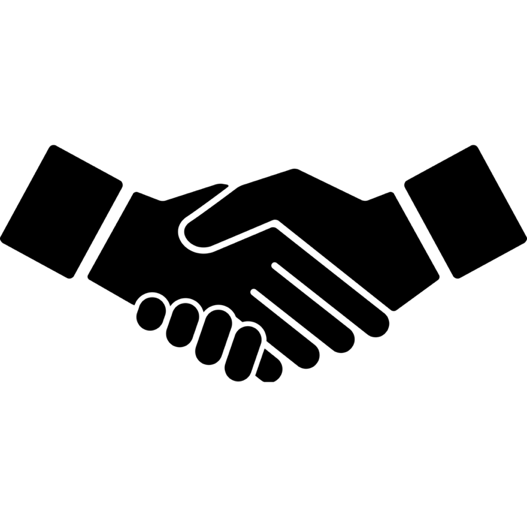 7  |
How Big Data can elevate better public service delivery  |  Nicholas Car
Public/Private collaboration
No-one has all the answers!

Govt. wants to encourage the private sector 
Leverage private sector agility
Leverage international expertise
Leverage specialisation & scale

Benefits to Australia
Better use of our data for our citizens
Supporting industry that can then operate independently of government too
8  |
How Big Data can elevate better public service delivery  |  Nicholas Car
Public/Private collaboration
No-one has all the answers!

Govt. wants to encourage the private sector 
Support via National Innovation & Science Agenda*
(Govt) Data sharing for innovation
Linkage Projects scheme: faster industry-research collaboration grants
Tax incentives for investors
Improving insolvency laws to encourage innovation
…
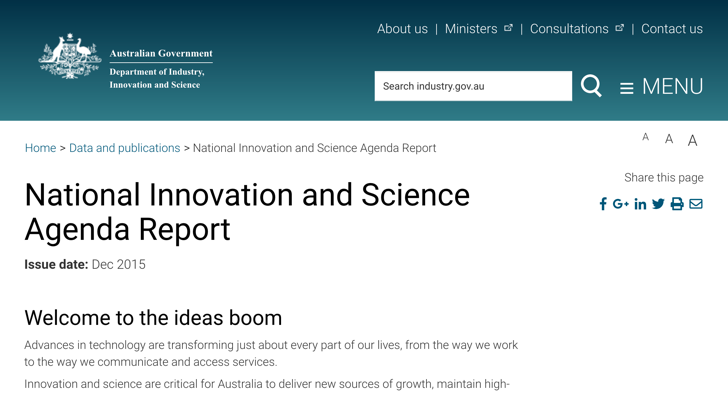 * https://www.industry.gov.au/data-and-publications/national-innovation-and-science-agenda-report
9  |
How Big Data can elevate better public service delivery  |  Nicholas Car
Public/Private collaboration
No-one has all the answers!

Govt. wants to encourage the private sector 
Government has uses for its own data
Wants to see private sector data added
Multi-dataset use
Multi-dataset use
Government data
Private Sector data
10  |
How Big Data can elevate better public service delivery  |  Nicholas Car
Outline
Public/Private collaboration
Big Data will evoke more collaboration between public and private sectors

Analytics for public service delivery
Analytics can contribute to smarter and more efficient methods of public service delivery

Real-time data adoption
The adoption of real time data can be used to monitor the public’s ecology and ecosystems better; including wants, needs, threats and opportunity
11  |
How Big Data can elevate better public service delivery  |  Nicholas Car
Analytics for public service delivery
MADIP
BLADE
Big Data projects lead by the Australian Bureau of Statistics
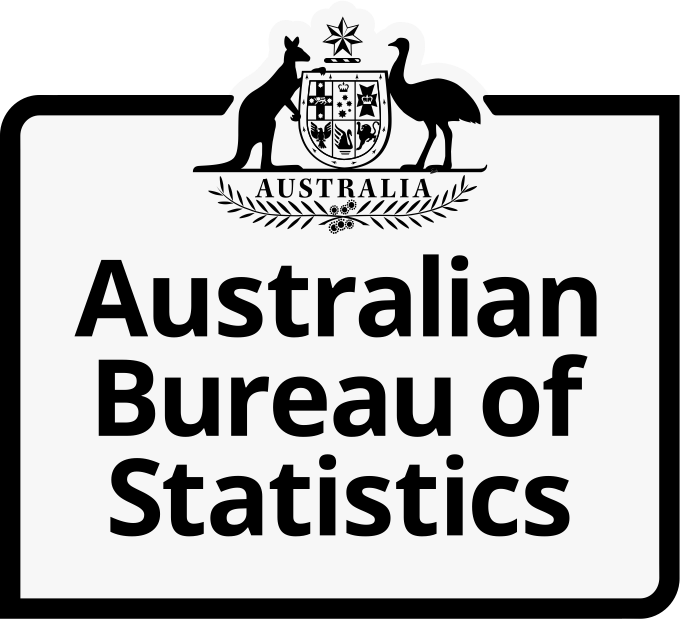 12  |
How Big Data can elevate better public service delivery  |  Nicholas Car
Multi-Agency Data Integration Project (MADIP)
Connecting nationally important datasets 
To maximise public data value for policy analysis, research and statistics
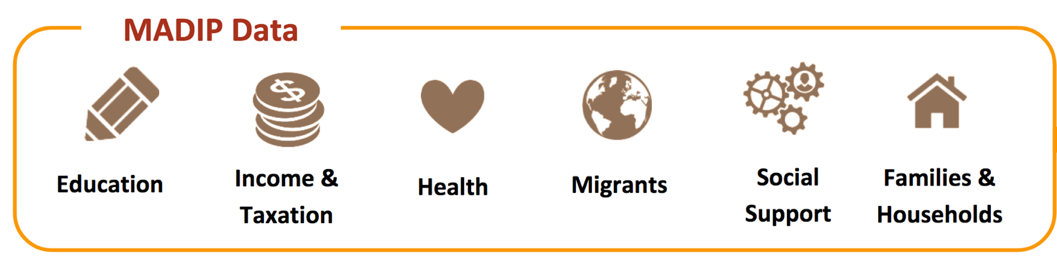 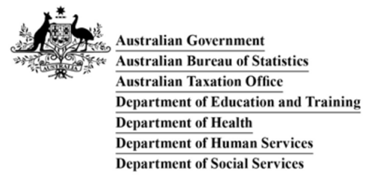 http://www.abs.gov.au/websitedbs/D3310114.nsf/home/Statistical+Data+Integration+-+MADIP
13  |
How Big Data can elevate better public service delivery  |  Nicholas Car
Multi-Agency Data Integration Project (MADIP)
Demonstrating feasibility of linking existing public data to develop a more comprehensive picture of Australia and its people

Approved researchers and analysts can use the integrated data to improve our governance & economy

Shows agencies how existing data can be better used for insight into effectiveness of government policies, programs, and services

Now evaluating the potential of linked information for better targeting of services, such as health care and early childhood services
14  |
How Big Data can elevate better public service delivery  |  Nicholas Car
Multi-Agency Data Integration Project (MADIP)
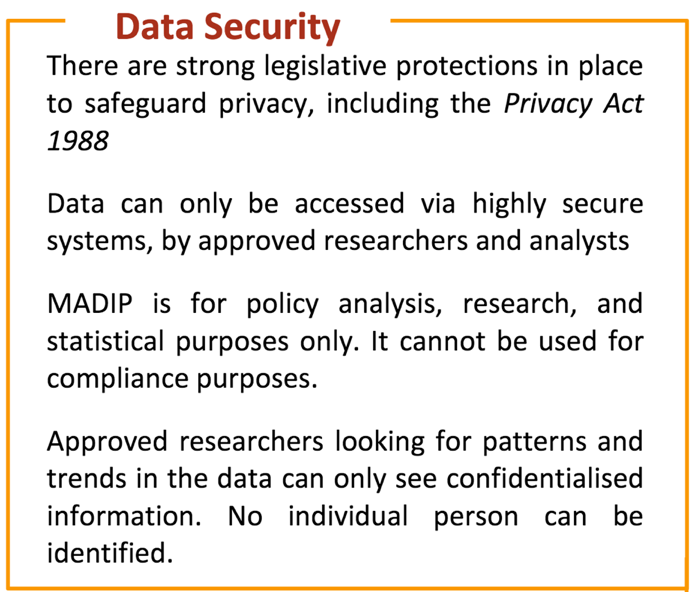 Demonstrating feasibility of linking existing public data to develop a more comprehensive picture of Australia and its people

Approved researchers and analysts can use the integrated data to improve our governance & economy

Shows agencies how existing data can be better used for insight into effectiveness of government policies, programs, and services

Now evaluating the potential of linked information for better targeting of services, such as health care and early childhood services
15  |
How Big Data can elevate better public service delivery  |  Nicholas Car
Business Longitudinal Analysis Data Environment (BLADE)*
A statistical resource containing information on Aust businesses

Helps researchers unlock insights on business & industry dynamics

Not a single dataset: it is a methodology for linking datasets
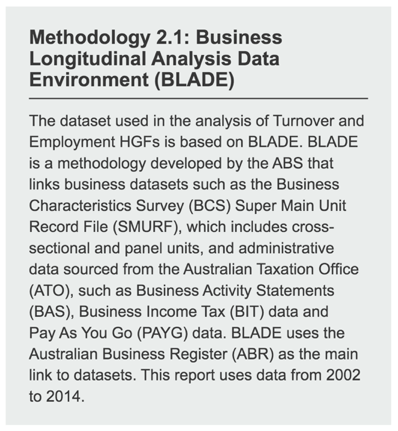 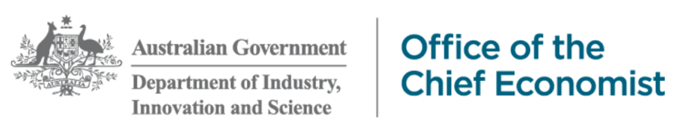 * http://www.abs.gov.au/websitedbs/D3310114.nsf/home/Statistical+Data+Integration+-+Business+Longitudinal+Analysis+Data+Environment+(BLADE)
16  |
How Big Data can elevate better public service delivery  |  Nicholas Car
BLADE
What can BLADE do?
track performance of businesses in Australia from 2000–01 onwards
track trends in business entry and exit rates, and survival rates over time
explore business characteristics such as:
export status
foreign ownership status
innovation status
provide insights into size & distribution of government program participants and impact programs have on businesses
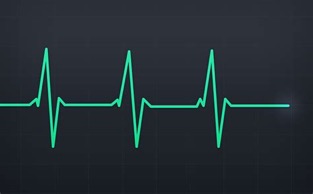 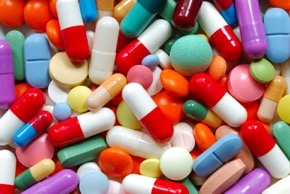 +
17  |
How Big Data can elevate better public service delivery  |  Nicholas Car
BLADE
BLADE example – CleanTech
introduced in 2012 by the Australian government as part of the Clean Energy Act (2011) to help Australian firms to maintain their competitiveness while switching to a cleaner and more energy efficient capital equipment or technology.
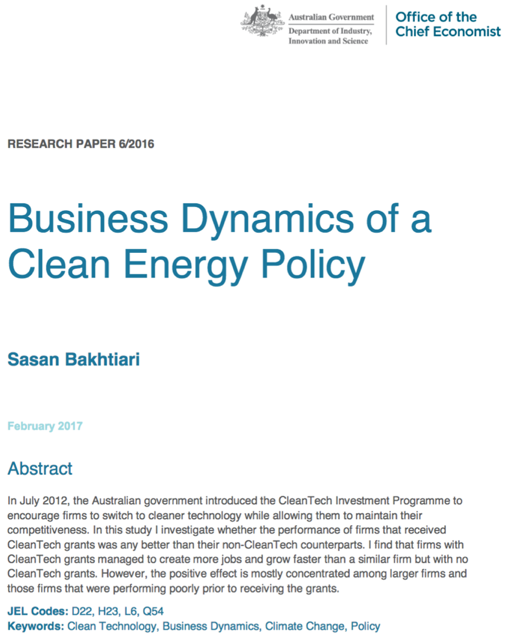 18  |
How Big Data can elevate better public service delivery  |  Nicholas Car
BLADE
BLADE data:
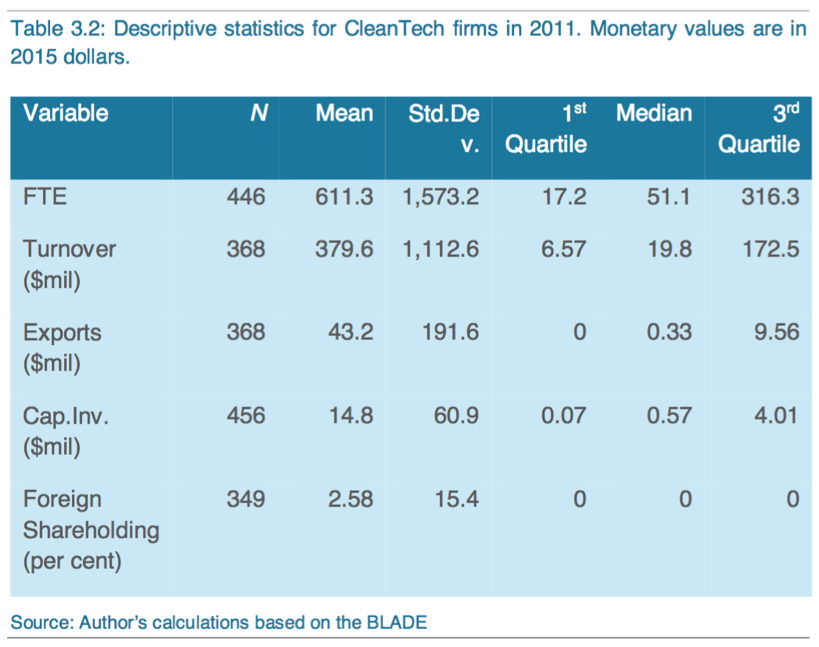 19  |
How Big Data can elevate better public service delivery  |  Nicholas Car
BLADE
“One notable finding from the tables is that firms receiving CleanTech are very likely to have zero percent foreign ownership. The majority of the grants went to fully Australian-owned firms. There are exceptions; for instance…”
20  |
How Big Data can elevate better public service delivery  |  Nicholas Car
MADIP & BLADE
Analytics hubs collect info from many sources: people and businesses

Include info about government services

Allow for an analysis of service outcomes
21  |
How Big Data can elevate better public service delivery  |  Nicholas Car
MADIP & BLADE
Analytics hubs collect info from many sources: people and businesses

Include info about government services

Allow for an analysis of service outcomes

Not open for non-government analysis, yet!
22  |
How Big Data can elevate better public service delivery  |  Nicholas Car
PEAN - Physical and Environmental Analytics Network
New hub: environmental data

Government ‘services’ for the environment tracked

Long-term views included
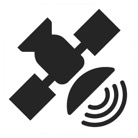 23  |
How Big Data can elevate better public service delivery  |  Nicholas Car
Outline
Public/Private collaboration
Big Data will evoke more collaboration between public and private sectors

Analytics for public service delivery
Analytics can contribute to smarter and more efficient methods of public service delivery

Real-time data adoption
The adoption of real time data can be used to monitor the public’s ecology and ecosystems better; including wants, needs, threats and opportunity
24  |
How Big Data can elevate better public service delivery  |  Nicholas Car
Real-time data adoption
Social

Environmental
Blends
25  |
How Big Data can elevate better public service delivery  |  Nicholas Car
Real-time data adoption
Social
MADIP + real time

Department of Human Services’ health and information deputy secretary Barry Sandison told delegates that it has a “gigantic database” of customer behaviour information.

“Every Australian is in the database and we divide our data sets into child support, Centrelink and Medicare. There are 23.5 million active records,” he said

DHS operates 27 call centres around Australia & measures how quickly call centre staff answer the phone
26  |
How Big Data can elevate better public service delivery  |  Nicholas Car
Real-time data adoption
Social
developed an online web tool called 'We Feel' for The Black Dog Institute (depression support institute)
analyses 32 000 tweets per minute, 27 million tweets per day
uses language-processing techniques to map words to a ‘wheel of emotions’
help understand how strongly our emotions depend on social, economic and environmental factors such as the weather, time of day, day of the week, news of a major disaster or a downturn in the economy
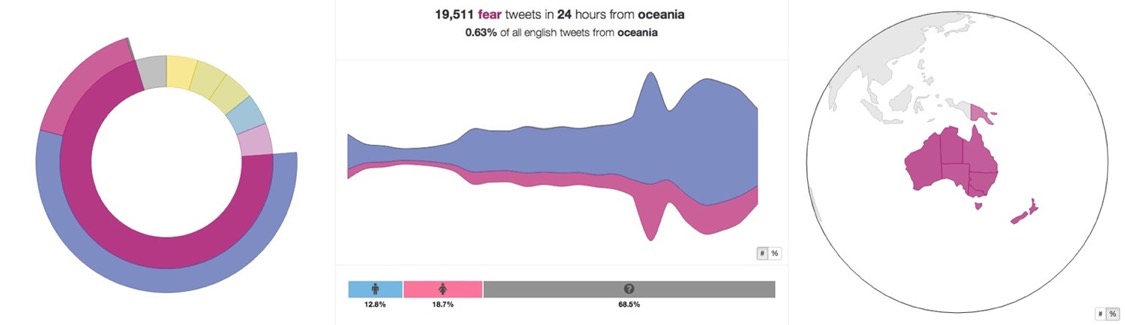 27  |
How Big Data can elevate better public service delivery  |  Nicholas Car
Real-time adoption
Environmental – Sentinel
Near real-time satellite data showing hot spots
28  |
How Big Data can elevate better public service delivery  |  Nicholas Car
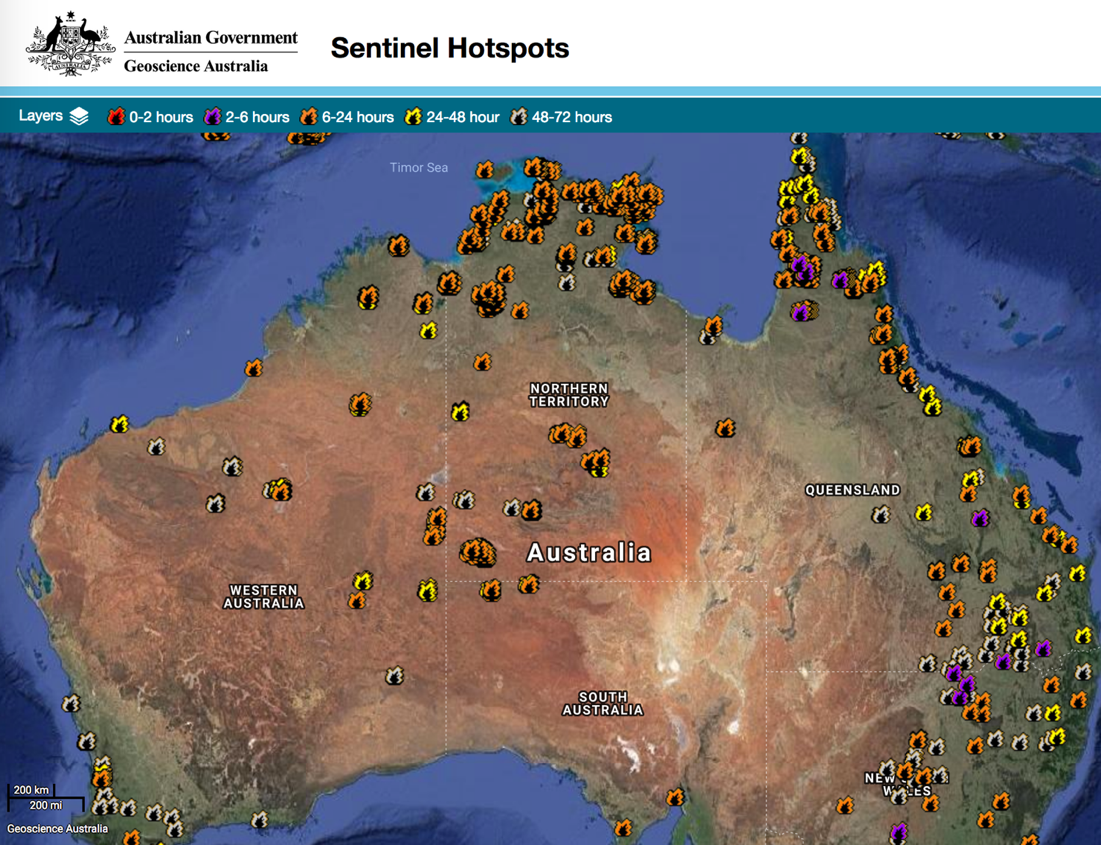 29  |
How Big Data can elevate better public service delivery  |  Nicholas Car
Real-time data adoption
Traditional govt. data (call center)

New social data (social media)
Social



Environmental
Scientific data
Starting to build analytics capability to compare, quickly!
30  |
How Big Data can elevate better public service delivery  |  Nicholas Car
Real-time data adoption
Scale is not really a problem
Call centers, Twitter, Satellite imagery…

Pipeline processing is now well-known
Text Natural Language Processing
Image processing…

It is the crossing of domains that is the key
Still more collaboration needed
More social than technical
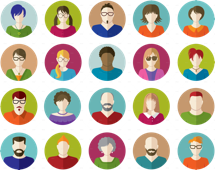 Social




Environmental
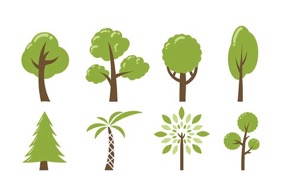 31  |
How Big Data can elevate better public service delivery  |  Nicholas Car
Thank you
Nicholas Car
Senior Experimental Scientist
t	+61 7 3833 5632
e	nicholas.car@csiro.au
w	 https://people.csiro.au/Nicholas-Car
Land & Water